ΦΙΛΙΑ
Χριστίνα
Δημοτικό σχολείο Αγροκηπιάς
Σχολική Χρονιά 2020-2021
Φιλία σημαίνει…
Αγάπη
Εμπιστοσύνη
Κατανόηση
Σεβασμός
Πραγματικός φίλος είναι αυτός που σε στηρίζει στα δύσκολα. Αυτός που κρατάει τα μυστικά σου και δεν τα λέει σε άλλους.
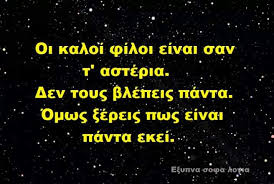 Καλύτερος φίλος δεν σημαίνει απλά μια λέξη…
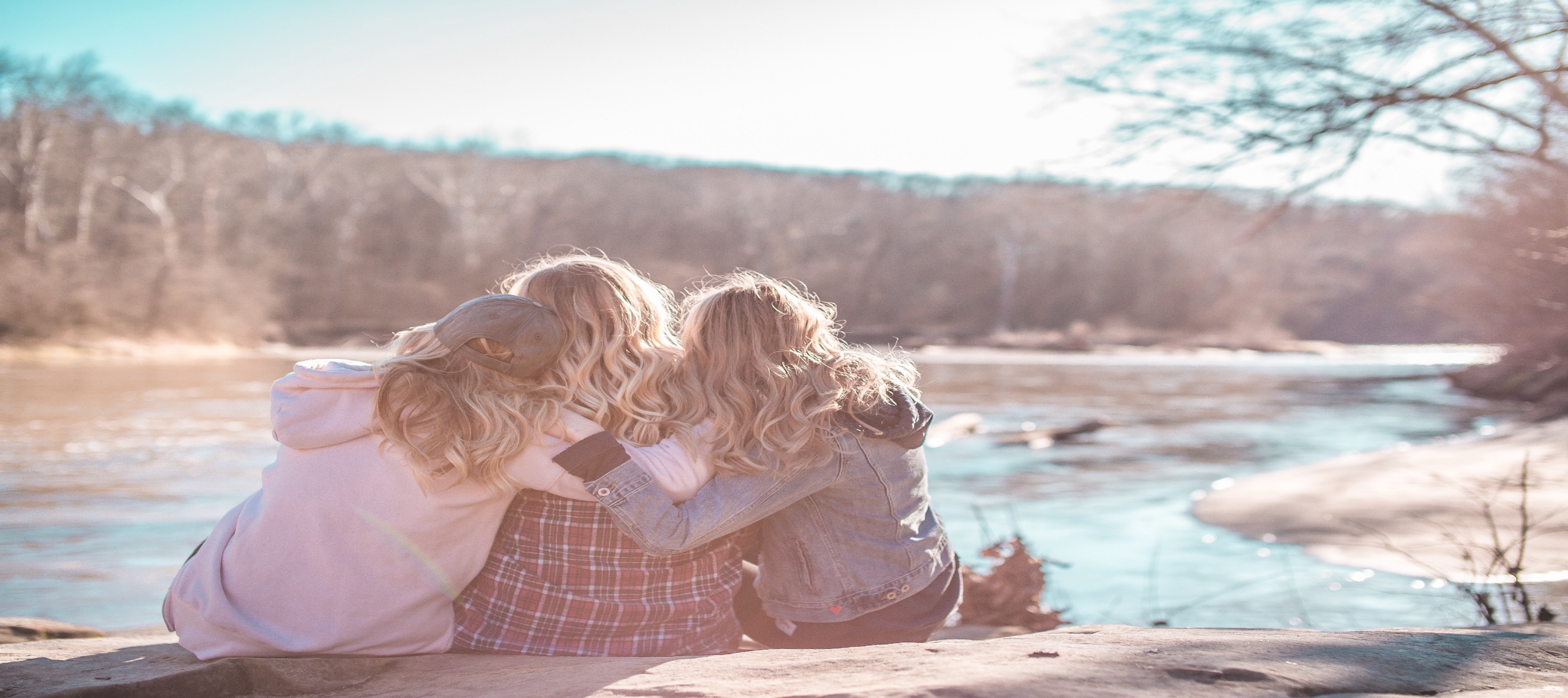 Φίλος δεν είναι αυτός που τον γνωρίζεις πολλά χρόνια.
Είναι αυτός που ήρθε στη ζωή σου και είπε:
«Είμαι εδώ για εσένα» 
και το απέδειξε!!!
Παροιμίες για την φιλία
Μη βιάζεσαι να πας στις χαρές των φίλων σου, μα στις ανάγκες τους τρέξε όσο μπορείς γρηγορότερα.
Αγάπα το φίλο σου με τα ελαττώματά του.
Δείξε  μου τον φίλο σου, να σου πω ποιος είσαι.
Ο καλός φίλος στην ανάγκη φαίνεται.
Κάλλιο φίλο παρά χίλια γρόσια.
Ένα ποίημα για την φιλία…
Δεν μπορώ να σου δώσω λύσεις για όλα τα προβλήματα της ζωής σου, ούτε έχω απαντήσεις για τις αμφιβολίες και τους φόβους σου όμως μπορώ να σ’ ακούσω και να τα μοιραστώ μαζί σου. Δεν μπορώ ν’ αλλάξω το παρελθόν ή το μέλλον σου. Όμως όταν με χρειάζεσαι θα είμαι εκεί μαζί σου.
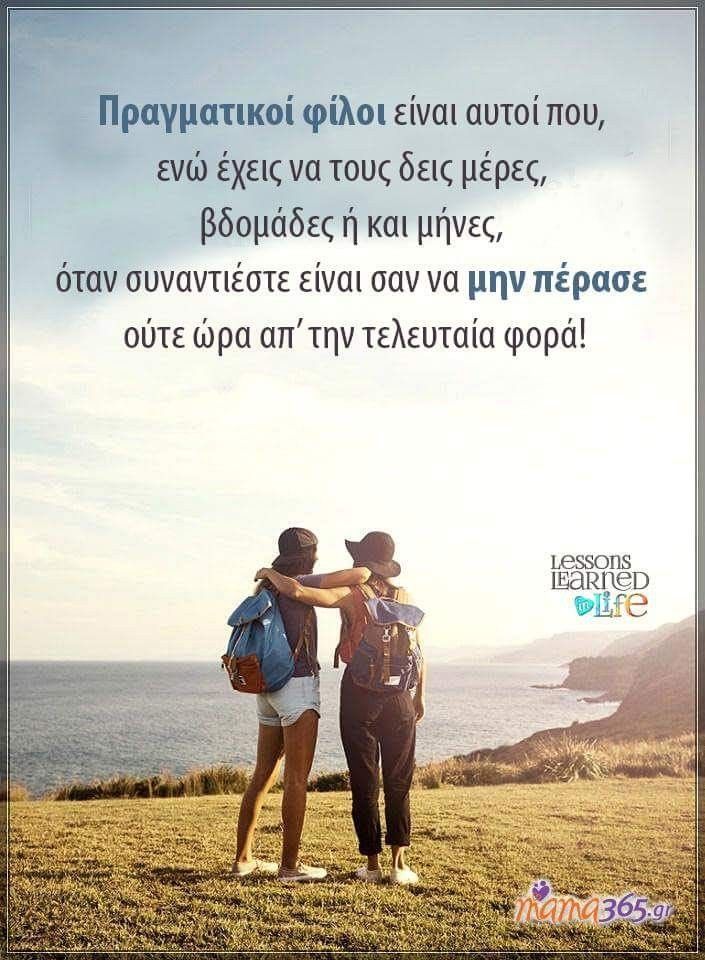 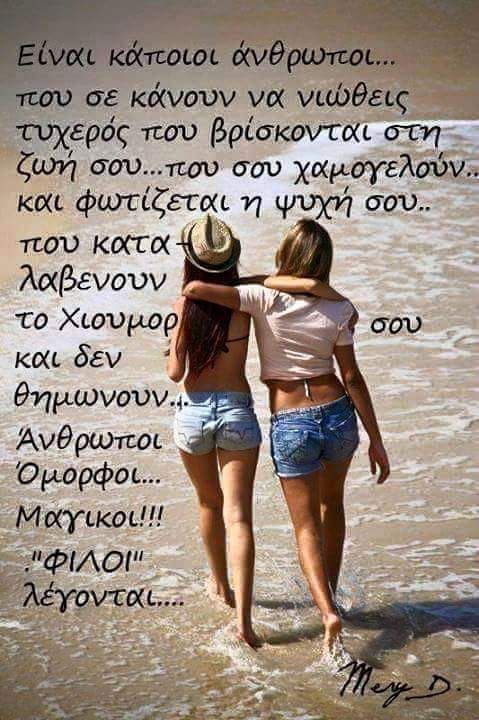 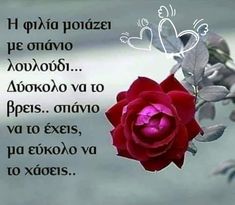 ΤΕΛΟΣ!!
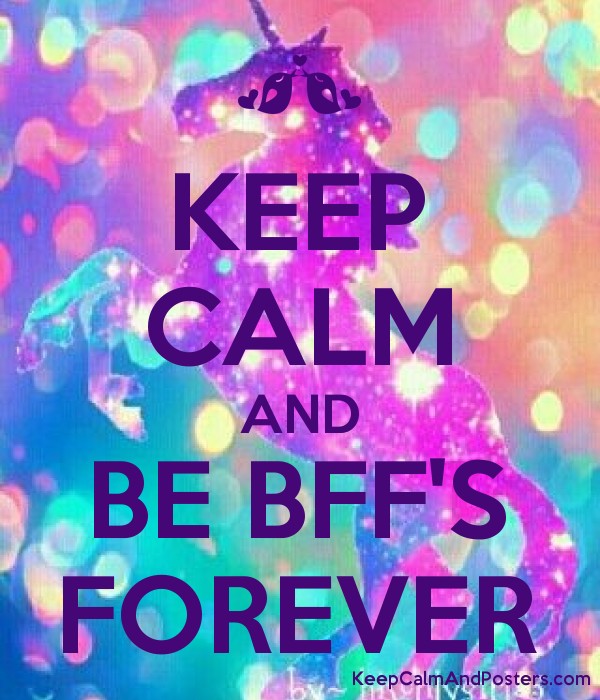 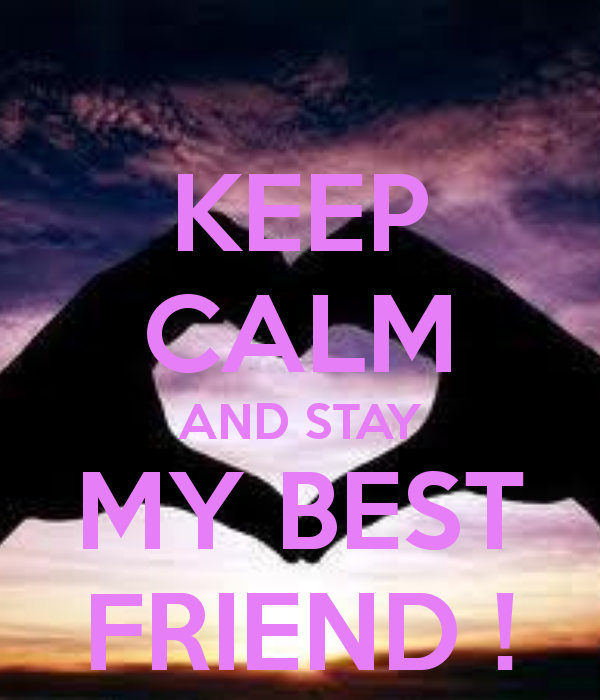